Evolving beyond BGS
Frank Brockners
June/16/2015
Introductory Thoughts: BGS Goals
Original goal of “Bootstrap/Get-Started” (BGS):
“The goal of the GetStarted Project is to stand up quickly one or more stacks of components, learn from their differences and commonality of deployment experience, and feed that back into producing a more flexible framework.” (see project proposal)
BGS was designed to “get started”: Short term focus
OPNFV Arno release builds on BGS deliverables;With Arno released now, BGS accomplished its goal to “get started”, create a first version of the OPNFV platform, and gather experiences.
With Arno released now, BGS is ready to be retired
Next Phase
Leverage BGS learnings and “feed that back into a more flexible framework”
Introductory Thoughts: BGS Experiences
BGS explored several deployment approaches
Several additional deployment approaches proposed (details)
Two deployment approaches (Fuel, Foreman/Quickstack) became part of Arno. Those two were chosen because they were ready by Arno release time.
Revealed differences and commonality in deployment experience:
“Some set” of commonality being achieved between both deployment approaches present in Arno (“common” part of genesis repository) – though commonality still quite limited
Still significant diversity exists in user-experience/user-observable behavior between the platform setup created by the two deployment approaches
Additional synchronization and coordination required to achieve a more common user experience
Increased choice of components and deployment tools expected beyond Arno
Simple consolidation based on “readiness” no longer feasible beyond Arno release
Towards a common user experience for OPNFV
Expectation for OPNFV: Variety and consistency:
Variety and choice in components used
Enable and offer choice: Choice in components and installation method used to offer the very same user-observable behavior.
Consistent and deterministic user-experience
OPNFV as a reference system to run “any” VNF:Well defined platform behavior to decouple VNF development and deployment from NFV Infrastructure evolution.
User-observable system behavior independent from installation approach
User-observable behavior to be configurable by the user
Common user-experience for OPNFV does not require a single set of components or a single configuration, it just translates to well-defined, predictable, non-contradicting, repeatable behavior
Same user-observable behavior can be achieved with different sets of components (and their associated configuration) and building blocks
Defining a common user-experience for OPNFV
Tests/Samples(“Law enforcement: Police/Court)
+
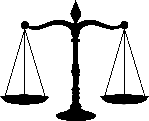 Rules And Requirements
(“Law”)
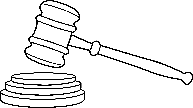 “Define” and “Observe”: Combining
“observer approach” (black box: test driven definition) with 
“system level requirements” (white box: requirements and building-block driven definition)
Common user-observable behavior achieved through
Description of user-observable behavior (requirements, common capabilities). Definition of common building blocks. Comparable to a “law”. Example: “System to support IPv6-only transport network”.
System tests to verify existence of desired user-observable behavior. Comparable to test/check-points/samples that executive powers (“court & police”) do. Testing only observes a portion of the entire system behavior and can never fully describe the entire system behavior: Test samples can be defined to check IPv6 support for a specific set of scenarios.
Defining a common user-experience for OPNFV:Tests and Gating Conditions
Common UX definition:Definition of user-observable system behavior, common system requirements and  common buildingblocks
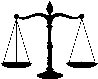 Functional Tests
Performance Tests
Component Tests
… Tests
Deploy-andConfigtool

A
Deploy-andConfigtool

B
Deploy-andConfigtool

C
Deploy-andConfigtool

…
Tests
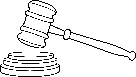 Hardware definition
Project Proposal: Genesis
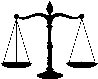 Project Genesis: Successor of BGS
Requirements project which builds on and leverages BGS results
Scope
Defines common set of requirements, capabilities and common user-observable behavior of the deployed system that all projects participating in Genesis have to conform to
Maintains common artifacts used by all deployment tools (e.g. build, deploy, or configuration scripts): Evolve and maintain “common” tree of existing genesis repo
Works hand-in-hand and integrates with projects working on deployment tools that have chosen to participate in Genesis cross-project coordination (assumes that there’ll be a project per deployment tool)
Works hand-in hand-hand with test projects
Committers
Lead-committers of participating deployment tool projects (exclusively)
Governance
Conforming to the agreed common principles (i.e. common requirements, common experience, etc.) will be necessary to participate as a deployment tool in Genesis and an OPNFV release project.
Principles are adopted by Genesis, and thus become “common principles” if they are agreed to by vote of the committers of Genesis.
Project: Genesis (successor of BGS)
Defines common set of capabilities and common user-observable behavior of the deployed system that all projects participating in Genesis have to conform to
Maintains common artifacts used by all deployment tools (e.g. build, deploy, or configuration scripts)
Majority voting among all committers to arrive at decisions if consensus cannot be achieved among the group of committers otherwise. Decisions are binding for all projects participating in Genesis.
Genesis committers: Lead committers of those deployment projects that agree toGenesis’ principles of common functionality and behavior.
Lead-committer
Committer 2
Committer 3
Committer 4
…
Lead-committer
Committer 2
Committer 3
Committer 4
…
Lead-committer
Committer 2
Committer 3
Committer 4
…
Lead-committer
Committer 2
Committer 3
Committer 4
…
Lead-committer
Committer 2
Committer 3
Committer 4
…
Project:DeploymentTool A
(Fuel)
Project:DeploymentTool B
(Foreman/Quickstack)
Project:DeploymentTool C
(OpenSteak)
Project:DeploymentTool D
(Juju)
Project:DeploymentTool E
…
Deployment tools and Genesis
Projects participating in Genesis: Governance
Majority vote to create binding decisions for all projects participating in Genesis
If a project which participates in Genesis does not follow Genesis decisions, project will be excluded from Genesis and will become a stand-alone deployment tool project (decided by majority vote of Genesis committers)
Deployment tool project not participating in Genesis
OPNFV is an open community. Not every deployment tool project has to participate in Genesis
Genesis
Deployment tool project A
Deployment tool project B
Deployment tool project C
Deployment tool project D
Deployment tool project E
Deployment toolprojects participating
In Genesis
Independentdeployment toolprojects